RED RIBBON WEEK 
IN A BOX 2020
Presented by TASC and Kempner High School
TASC Vice-President School
RED RIBBON WEEK 2020-2021

Be happy. Be brave. Be DRUG FREE
TABLE OF CONTENTS
01
02
03
04
The Why
The Projects
The What
The Goals
The WHY
Whether your students are at home or in the classroom, it is important everyone knows the devastating effects of substance abuse. TASC intends to put meaning and purpose behind this year’s Red Ribbon Week and help councils with DASH (Drugs, Alcohol, Safety, and Health) projects during this unprecedented time.
TASC hopes your council makes Red Ribbon about substantive information and activities rather than just about stickers, ribbons, and meaningless dress  up days.
The What
TASC will suggest projects and activities useful for both high school and middle school level councils
Projects and activities will be appropriate for both face-to-face and virtual environments.
This document can be given to a council’s DASH committee.  There are multiple suggestions so that councils can choose what is most appropriate for them and add other activities as they choose.
tHE gOALS
Our goals are
To highlight and address the purpose of Red Ribbon Week
To provide activities relevant to both middle and high school
To make the projects accessible for in school and online students
To provide ready to go projects for DASH
tHE pROJECTS-
You will find ready to go project ideas and relevant websites in the following slides. Please adapt and use these projects as your council sees fit.
Suggested THEME DAYS AND SPIRIT IDEAS
Theme days are difficult in the virtual world. Consider doing dress up for F2F and a theme background for each day for virtual
FRIDAY
WEDNESDAY
THURSDAY
TUESDAY
MONDAY
VENUS
RED OUT AND ESCAPE THE VAPE
SAVE LIVES AND THE PLANET
DON'T LET DRUGS HAUNT YOU
FRIENDS LET FRIENDS KNOW THEY CARE
DE STRESS YES DRUGS NO
DeStress….Yes!   Drugs….No!
Share ideas to take care of mental health (anxiety, etc.) rather than self-medicating
Virtual Calming Room  CNUSD Virtual Calming Room   https://sites.google.com/cnusd.k12.ca.us/cnusdvirtualcalmingroom/home?fbclid=IwAR1ErCVIScz_0dSggtrTLgDnLqdrccsxATZ78tXS5-uSvzrsnTUskZ57rI0
Exercise   https://evolvetreatment.com/blog/exercise-a-quick-and-easy-way-for-teens-to-deal-with-stress/
Plan a social distancing walk or run, park clean up day, etc.
Create some stress release kits for the counselors’ office  (balloons, with flour, packing material with small bubbles to pop, make glitter containers, coloring pages, etc.) (Appreciation/Service)
Make Stress Relief gifts for staff at school   https://medium.com/were-moodica/7-fun-diy-projects-guaranteed-to-relieve-stress-4aebdde243dc   (Appreciation/Service)
Host yoga in your library or during a virtual lunch
ESCAPE THE VAPE 
And red out
Video for elementary school:  https://escapethevape.org/
Mind Blowing Facts about Vaping:  
https://www.dosomething.org/us/campaigns/escape-vape/community (Education)
Show this video and challenge students to create their own.
Escape the Vape group activity  https://www.takingdowntobacco.org/upload/Ways-to-Escape-the-Vape-Group-Activity.pdf
SAVE LIVES AND THE PLANETSuperhero day
Why It’s Important to Dispose of Drugs Correctly  (Education) https://www.verywellhealth.com/safe-drug-disposal-2615032  
Drug Take Back Day 2020 (October 24)  https://www.deadiversion.usdoj.gov/drug_disposal/takeback/#:~:text=DEA's%20next%20National%20Prescription%20Drug,potential%20for%20abuse%20of%20medications
DisposeRx packets are currently available in pharmacies throughout Texas including Albertson's, H-E-B, Kroger/Harris Teeter, Walgreen's and Walmart/Sam's Club, with more retail pharmacies being added later this year and early 2020, including Health Mart and CVS. (E&E)
Drug Take Back Texas   https://www.productstewardship.us/page/1065 (E&E)
FRIENDS LET FRIENDS KNOW THEY CAREDuo day
Friends Let Friends Know They Care 
Check in on your friends, especially those you have not talked with in a while  Hi, How Are You?  
	Healthy Habits:  https://hihowareyou.org/happyhabits  (Do 	this, not drugs)  
What to ask instead of how are you
	https://www.forbes.com/sites/amberjohnson-jimludema/2018/04/05/five-questions-you-can-ask-instead-of-how-are-you/#66cd00749683
DON'T LET DRUGS HAUNT YOU
Costume day
Have door decorating contests or bulletin board contests
Have a virtual poster contest or dress up day contest with a slogan
Have a virtual costume contest and reminder about Halloween night safety
To go over with middle level
https://www.nsc.org/home-safety/tools-resources/seasonal-safety/autumn/halloween
https://www.safekids.org/tip/halloween-safety-tips
Additional Ideas
Wake Up to Opportunities
Things to do instead of drugs.
Natural High Day…This is My Natural High  https://www.naturalhigh.org/   (DASH, P&P (spirit)
How videos, have discussions.  Post “My Natural High” on social media, etc.
Have a video contest using repeat after me themes – “Do this with me.”
Drugs damage lives; that’s easy to see. Don’t do drugs; do this with me…or make up your own lyrics.
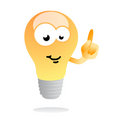 DASH and education projects:
Kahoot game on Drugs  )  https://create.kahoot.it/pages/test/dea33ab0-584e-4ed0-9464-5a1ec01b22aa?_=1584372908  
Jeopardy Style Drug Facts Challenge https://teens.drugabuse.gov/teens/games/drug-facts-challenge
Videos from Learn.Genetics on types of drugs and their impact:  Education project https://learn.genetics.utah.edu/content/addiction/abuse/
2020 National Drug & Alcohol IQ Challenge  https://teens.drugabuse.gov/quiz/national-drug-alcohol-facts-week/take-iq-challenge/2020
National Drug and Alcohol Facts Bingo   https://teens.drugabuse.gov/national-drug-alcohol-facts-week/get-activity-ideas/ndafw-bingo
Interactive poster on Drugs and Your Body   http://www.scholastic.com/drugs-and-your-body/index.html
Drugged Driving   https://www.getsmartaboutdrugs.gov/family/drugged-driving--what-you-should-know (Red Ribbon Week and Traffic Safety)